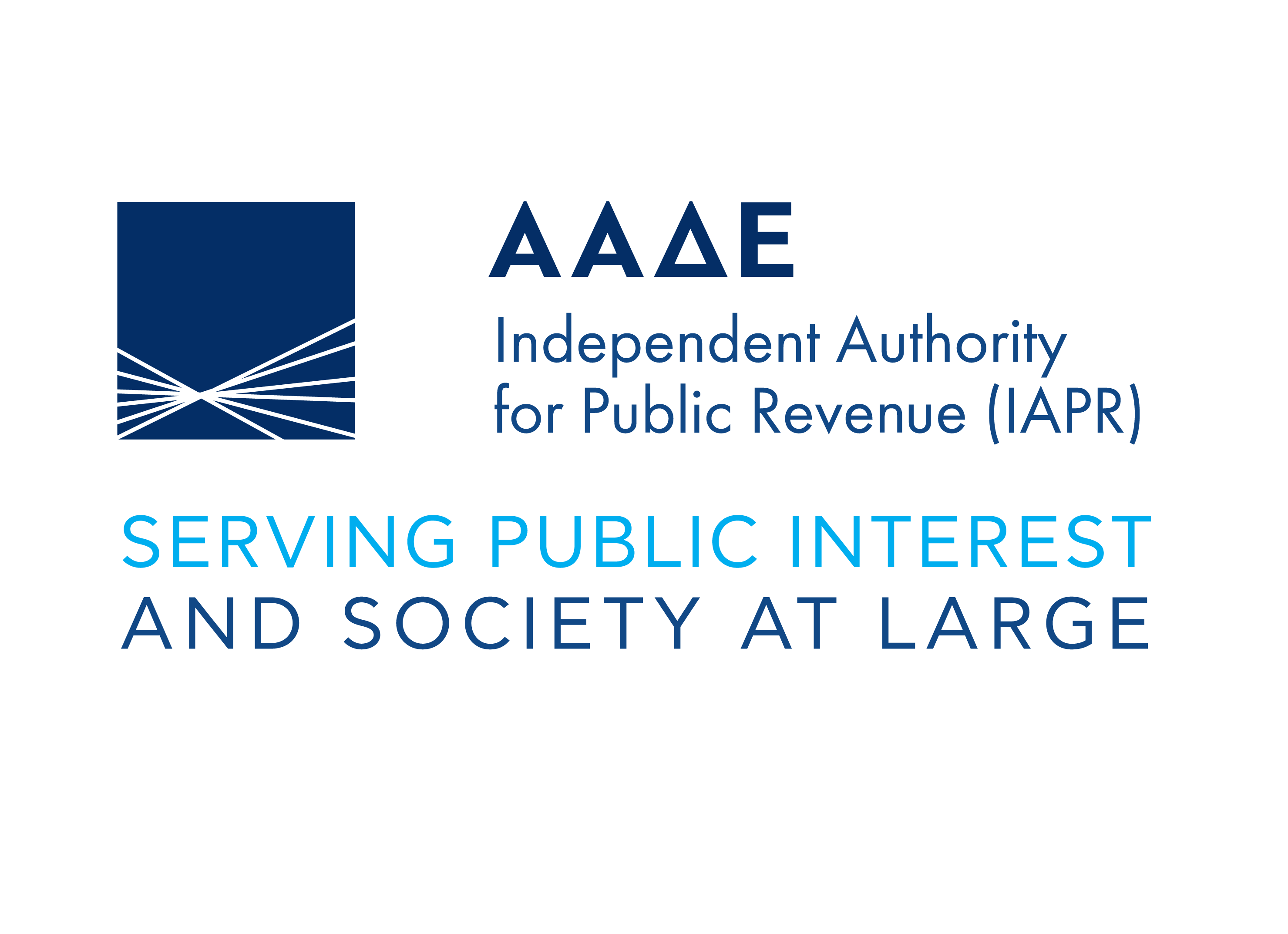 Chambre de Commerce & d’Industrie France Grèce & Comité Fiscal
WEBINAΙRΕ FISCAL
Δευτέρα, 8 Απριλίου 2024

ΝΕΑ ΣΥΜΒΑΣΗ ΑΠΟΦΥΓΗΣ ΔΙΠΛΗΣ ΦΟΡΟΛΟΓΙΑΣ
ΕΛΛΑΔΑΣ – ΓΑΛΛΙΑΣ: 
ΤΙ ΑΛΛΑΖΕΙ – ΝΕΕΣ ΠΡΟΒΛΕΨΕΙΣ

Κατερίνα Πέρρου
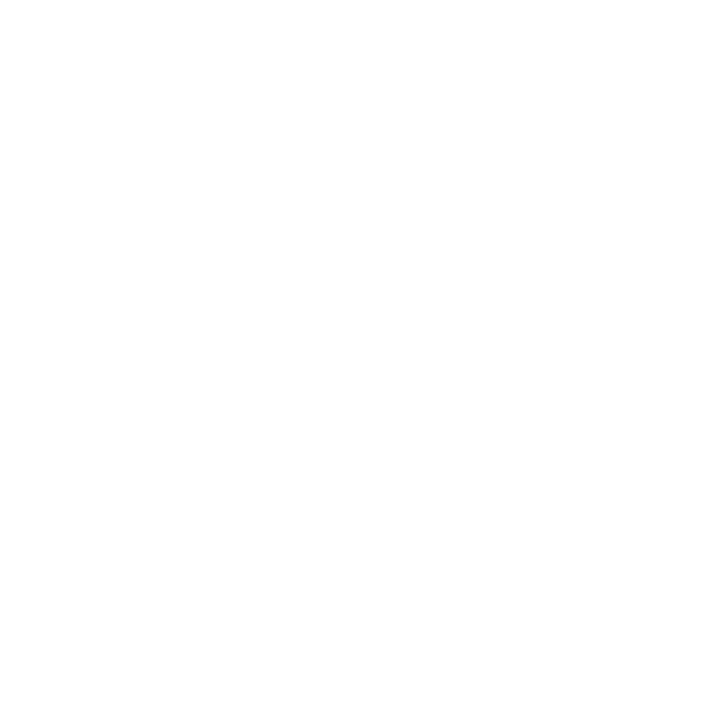 1
Πεδίο εφαρμογής
Πεδίο Εφαρμογής
Νόμος 4984/2022 (Α’ 202/25-10-2022)
 Θέση σε ισχύ: 30/12/2023  Βλ. και άρθρο 29 
 Από τη θέση σε ισχύ της Σύμβασης, παύει να ισχύει η «Σύμβασις μεταξύ της Ελλάδος και της Γαλλίας αποσκοπούσα την αποφυγήν της διπλής φορολογίας και την θέσπισιν κανόνων αμοιβαίας διοικητικής επικουρίας εν σχέσει προς τον φόρον επί του εισοδήματος», η οποία υπεγράφη στην Αθήνα, στις 21 Αυγούστου 1963 και το κυρωτικό αυτής νομοθετικό διάταγμα 4386/1964 (Α' 192) καταργείται.
Πεδίο Εφαρμογής – Θέση σε ισχύ
Άρθρο 29 - Οι διατάξεις της νέας ΣΑΔΦ εφαρμόζονται :
α) αναφορικά με φόρους εισοδήματος που παρακρατούνται στην πηγή για ποσά που καταβάλλονται ή πιστώνονται, όταν η γενεσιουργός αιτία του φόρου επέρχεται μετά το ημερολογιακό έτος κατά το οποίο τίθεται σε ισχύ η παρούσα Σύμβαση· και  
β) αναφορικά με φόρους εισοδήματος που δεν παρακρατούνται στην πηγή, για φόρους που επιβάλλονται, ανάλογα με την περίπτωση, αναφορικά με οποιοδήποτε ημερολογιακό έτος ή φορολογικό έτος ή λογιστική περίοδο που αρχίζει μετά το ημερολογιακό έτος κατά το οποίο τίθεται σε ισχύ η Σύμβαση.
Πεδίο Εφαρμογής – Θέση σε ισχύ
Άρθρο 29 - Οι διατάξεις εφαρμόζονται :
γ) αναφορικά με άλλους φόρους, για την επιβολή φόρου όταν η γενεσιουργός αιτία επιβολής του θα επέλθει μετά το ημερολογιακό έτος κατά το οποίο τίθεται σε ισχύ η Σύμβαση.
Ειδική ρύθμιση για ορισμένα ΦΠ  Πρωτόκολο (παρ. 6): Ανεξάρτητα από το άρθρο 29§2, οι διατάξεις των παραγράφων 1 και 2 του άρθρου 18 εφαρμόζονται, κατόπιν αιτήματος, υπέρ κατοίκων της Ελλάδας ή της Γαλλίας, με την αντίστοιχη μέθοδο εξάλειψης της διπλής φορολογίας που προβλέπεται στο άρθρο 21, για φορολογικά έτη που αρχίζουν την ή μετά την 1η Ιανουαρίου 2015
Πεδίο Εφαρμογής – Αποφυγή κατάχρησης
Άρθρο 27 - ΑΡΝΗΣΗ ΠΑΡΟΧΗΣ ΤΩΝ ΠΡΟΝΟΜΙΩΝ ΤΗΣ ΣΥΜΒΑΣΗΣ
Ανεξάρτητα από τις λοιπές διατάξεις της παρούσας Σύμβασης, ένα προνόμιο σύμφωνα με την παρούσα Σύμβαση δεν χορηγείται αναφορικά με στοιχείο εισοδήματος, αν εύλογα συνάγεται το συμπέρασμα, λαμβάνοντας υπόψη όλα τα συναφή γεγονότα και περιστάσεις, ότι η εξασφάλιση αυτού του προνομίου ήταν ένας από τους κύριους σκοπούς οποιασδήποτε διευθέτησης ή συναλλαγής, η οποία είχε ως αποτέλεσμα αυτό το προνόμιο άμεσα ή έμμεσα, εκτός αν αποδεικνύεται ότι η χορήγηση αυτού του προνομίου σε αυτές τις περιστάσεις θα ήταν σύμφωνη με το αντικείμενο και το σκοπό των σχετικών διατάξεων της παρούσας Σύμβασης.
Πεδίο Εφαρμογής – Αποφυγή κατάχρησης
Άρθρο 27 - ΑΡΝΗΣΗ ΠΑΡΟΧΗΣ ΤΩΝ ΠΡΟΝΟΜΙΩΝ ΤΗΣ ΣΥΜΒΑΣΗΣ
 και επιφύλαξη Γαλλίας για εφαρμογή και διάφορων διατάξεων εσωτερικής νομοθεσίας που προβλέπουν ειδικούς αντικαταχρηστικούς κανόνες 
 Βλ. Πρωτόκολλο  Οι διατάξεις της Σύμβασης σε καμία περίπτωση δεν εμποδίζουν τη Γαλλία να εφαρμόζει τις διατάξεις των Άρθρων 123 bis, 155 A, 115 quinquies, 209 B, 212, 238 A και 238-0 Α του γενικού φορολογικού κώδικα αυτής (“Code general des impȏts”), ή άλλες παρόμοιες διατάξεις που θα τροποποιούσαν ή θα αντικαθιστούσαν τις διατάξεις αυτών των άρθρων.
2
Φορολογία Επιχειρήσεων - Βασικές Ρυθμίσεις
Έννοια Μόνιμης Εγκατάστασης
Υιοθετείται η ρύθμιση της Πρότυπης Σύμβασης 2017  διευρυμένος ορισμός της ΜΕ
Άρθρο 5§4.1  συμπληρωματικές λειτουργίες που αποτελούν μέρος ενιαίας επιχειρηματικής δραστηριότητας
Άρθρο 5§5  εξαρτημένος αντιπρόσωπος  χαμηλότερο κατώφλι («διαδραματίζει τον κύριο ρόλο για τη σύναψη συμβάσεων που συνάπτονται σε τακτική βάση χωρίς ουσιαστική τροποποίηση από την επιχείρηση»)
Έννοια Μόνιμης Εγκατάστασης
Άρθρο 5§6  ανεξάρτητος αντιπρόσωπος περιορισμός έννοιας: όταν ένα πρόσωπο ενεργεί αποκλειστικά ή σχεδόν αποκλειστικά (πωλήσεις >90%) για λογαριασμό μίας ή περισσότερων επιχειρήσεων με τις οποίες συνδέεται στενά, αυτό το πρόσωπο δεν θεωρείται ανεξάρτητος αντιπρόσωπος 
***«Στενά συνδεδεμένα πρόσωπα»  άρθρο 5§8
Συνδεδεμένες επιχειρήσεις
Άρθρο 9  προστίθεται η παράγραφος 2  νομική βάση για προσαρμογές, έτσι ώστε να αποφεύγεται η διπλή φορολογία
Κέρδη επιχειρήσεων
Ελευθέρια επαγγέλματα (παλαιό άρθρο 16)  καταλαμβάνονται από το άρθρο 7 «κέρδη επιχειρήσεων»
Ωφέλεια από κεφάλαιο
Άρθρο 13
Φορολογείται και στα ΔΥΟ ΚΡΑΤΗ 
Η εκποίηση ακίνητης περιουσίας 
Η εκποίηση μετοχών, δικαιωμάτων ή παρεμφερών συμμετοχών, όπως συμμετοχές σε προσωπική εταιρία ή εμπίστευμα (trust), αν σε οποιαδήποτε χρονική στιγμή κατά τη διάρκεια των 365 ημερών που προηγούνται της εκποίησης η αξία αυτών >50% προέρχεται από ακίνητη περιουσία
Η εκποίηση κινητής περιουσίας που ανήκει σε ΜΕ, και η εκποίηση της ΜΕ
Ωφέλεια από κεφάλαιο
Άρθρο 13
Φορολογείται στο κράτος σημαίας ή πραγματικής έδρας
Η εκποίηση περιουσίας ναυτιλιακής ή αεροπορικής επιχείρησης 
Φορολογείται ΜΟΝΟ στο κράτος ΚΑΤΟΙΚΙΑΣ 
Όλες οι άλλες περιπτώσεις
Ωφέλεια από κεφάλαιο
Άρθρο 13
Φορολογείται στο κράτος σημαίας ή πραγματικής έδρας
Η εκποίηση περιουσίας ναυτιλιακής ή αεροπορικής επιχείρησης 
Φορολογείται ΜΟΝΟ στο κράτος ΚΑΤΟΙΚΙΑΣ 
Όλες οι άλλες περιπτώσεις
Μερίσματα
Μηδενική παρακράτηση στα μερίσματα αν ο πραγματικός δικαιούχος είναι ΕΤΑΙΡΕΙΑ κάτοικος αντισυμβαλλομένης που κατέχει ΑΜΕΣΑ >5% για 24 μήνες προ της καταβολής μερίσματος 
 Στην παλαιά σύμβαση δεν υπήρχε περιορισμός στην παρακράτηση στη χώρα πηγής, αλλά λόγω εφαρμογής της Οδηγίας μητρικών θυγατρικών, το κενό καλυπτόταν
Για τα ΦΠ και λοιπά ΝΠ η παρακράτηση μπορεί να είναι ως 15%
Τόκοι
Παρακράτηση στην πηγή (πραγματικό δικαιούχος) ως 5% (ήταν ως 12%  για τη Γαλλία, ως 10% για την Ελλάδα)    
Μηδενική παρακράτηση στους τόκους αν ο πραγματικός δικαιούχος κάτοικος αντισυμβαλλομένης και
Λήπτης ή καταβάλλων είναι το Κράτος ή η Κεντρική Τράπεζα
Τραπεζικά δάνεια γενικά
Τόκοι από συναλλαγές επί πιστώσει
Οργανισμοί Συλλογικών Επενδύσεων
Ένας οργανισμός συλλογικών επενδύσεων που είναι εγκατεστημένος σε ένα Συμβαλλόμενο Κράτος, και εξομοιώνεται σύμφωνα με την εσωτερική νομοθεσία του άλλου Συμβαλλόμενου Κράτους με οργανισμό συλλογικών επενδύσεων, δικαιούται τα προνόμια που προβλέπονται στις διατάξεις των Άρθρων 10 και 11 για το μέρος του εισοδήματος που αντιστοιχεί στα δικαιώματα επί κεφαλαίων τα οποία κατέχουν πρόσωπα που είναι κάτοικοι οποιουδήποτε από τα Συμβαλλόμενα Κράτη ή πρόσωπα που είναι κάτοικοι οποιουδήποτε άλλου Κράτους με το οποίο το Συμβαλλόμενο Κράτος όπου αποκτήθηκαν μερίσματα ή τόκοι έχει συνάψει συμφωνία διοικητικής συνδρομής με σκοπό την πρόληψη της φοροδιαφυγής και της φοροαποφυγής.
Δικαιώματα
Διατηρήθηκε η ρύθμιση της παλαιάς Σύμβασης 
Ως 5% παρακράτηση στην πηγή (πραγματικός δικαιούχος)
Αφαιρέθηκαν από τον ορισμό οι αμοιβές για «χρήση ή δικαίωμα χρήσης βιομηχανικού, εμπορικού ή επιστημονικού εξοπλισμού»
3
Διαδικαστικές ρυθμίσεις
Εξάλειψη Διπλής Φορολογίας
Εξάλειψη διπλής φορολογίας στην Ελλάδα 
Συνήθης πίστωση 	
Εξαίρεση με προοδευτικότητα
Πιστοποιητικό Φορολογικής Κατοικίας
Άρθρο 28
Προκειμένου να λάβουν σε ένα Συμβαλλόμενο Κράτος τα προνόμια που προβλέπονται στα Άρθρα 10, 11 και 12, οι κάτοικοι του άλλου Συμβαλλόμενου Κράτους πρέπει να προσκομίσουν δεόντως επικυρωμένο πιστοποιητικό φορολογικής κατοικίας από τη φορολογική διοίκηση αυτού του άλλου Κράτους, εκτός αν οι αρμόδιες αρχές συμφωνήσουν διαφορετικά.
Επίλυση Διαφορών
Άρθρο 23
Διαδικασία Αμοιβαίου Διακανονισμού  τριετής προθεσμία υποβολής αίτησης
Τριετής προθεσμία στις Αρμόδιες Αρχές να καταλήξουν σε συμφωνία
Παραπομπή σε «διαιτησία» με αίτηση φορολογούμενου
Αλληλεπίδραση με Σύμβαση Διαιτησίας της ΕΕ και με Οδηγία Επίλυσης Διαφορών της ΕΕ
Ευχαριστώ!
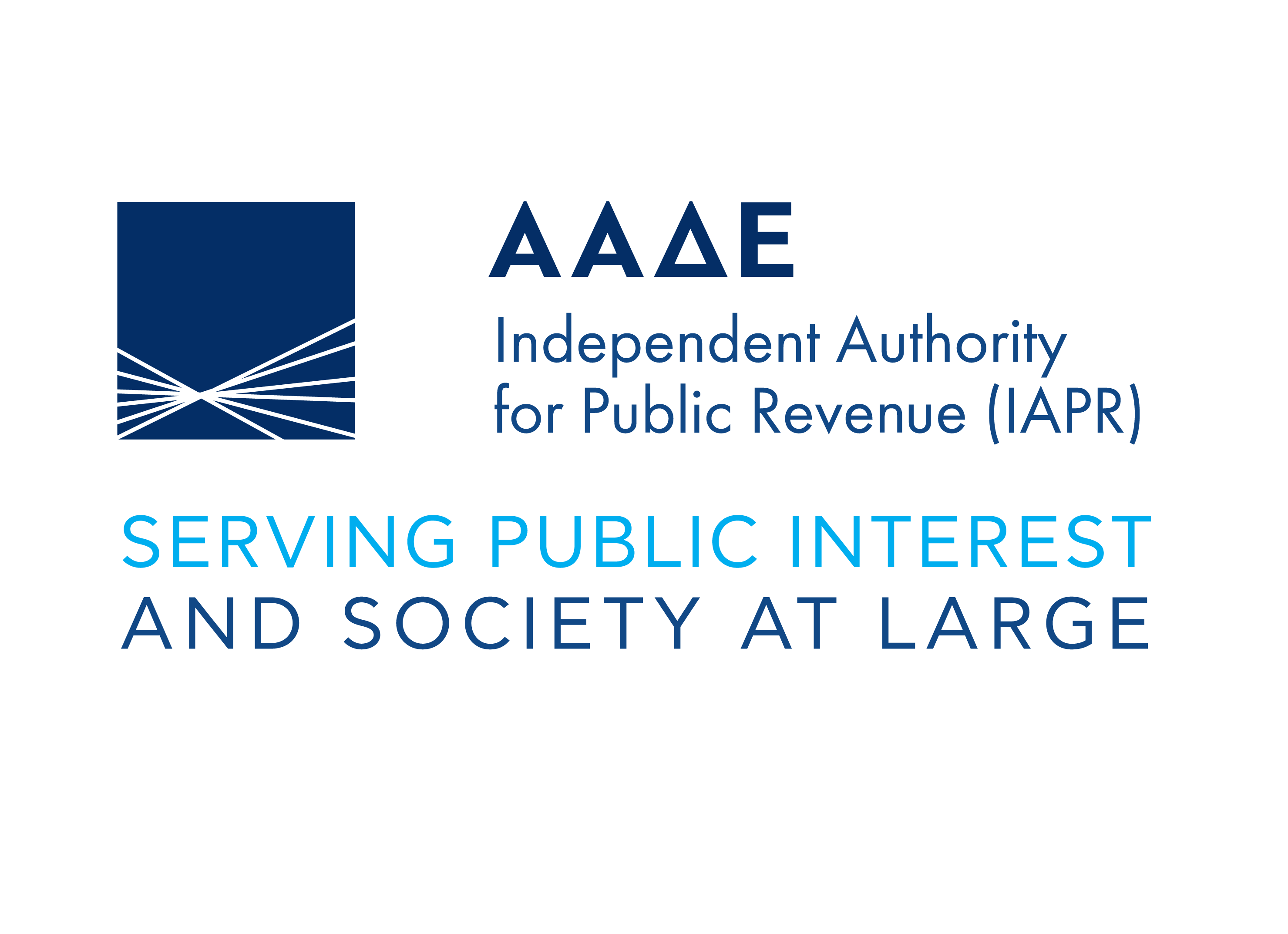